Algorithmen und Datenstrukturen
Abstrakte Datenstrukturen: Listen, Keller, Warteschlangen
Sortierung durch Gruppierung
Prof. Dr. Ralf Möller
Universität zu Lübeck
Institut für Informationssysteme

Felix Kuhr (Übungen)
sowie viele Tutoren
Strukturen zur Gruppierung von Daten
A
Arrays 
Zugriff über Index (wir schreiben A[i] oder auch A[i] := …)
Funktion length ist definiert 
Zeichenketten als spezielle Arrays (Notation “…”)
Funktion A: I  D   Notation: [3, 42, 55, 6]
Tupel (Reihung von Komponenten)
Beispiel: (“Ralf”, 55, 1.8)  	n-Tupel
(p, age, height) := (“Ralf”, 55, 1.8) 
Zugriff auch über benannte Funktionen
Namen von Funktionen, die auf Komponenten zugreifen, können vereinbart werden
Anzahl der Komponenten üblicherweise klein
auch vertikale Darstellung möglich
auch horizontale Darstellung möglich
2
Wenn wir length effizient realisieren wollen…
… müssten wir uns Arrays so vorstellen




A[i] muss der Compiler entsprechend umsetzen
Wir bleiben aber in der Darstellung bei
A
internalRepr
length
23
A
auch vertikale Darstellung möglich
3
Listen als abstrakte Datentypen (ADTs)
Notation: [4, 2, 9] oder [] für die leere Liste
Operationen:
function makeList() liefert neue Liste (am Anfang leer)
procedure insert(e, l) fügt Element e  am Anfang in Liste l ein,    verändert l
procedure delete(e, l) löscht Element e  sofern enthalten,    verändert l, wenn ein Element gelöscht wird
function first(l) gibt Last-in-Element zurück (Fehler, wenn l leer)
procedure deleteFirst(l) löscht Last-in-Element in l (Fehler, wenn l leer)
function length(l) gibt Anzahl der Elemente in l zurück 
function mtList?(l) gibt true zurück, wenn l leer ist, sonst false
Iteration (last-in first-out):  
for e in l do ...       oder auch        for e ∈ l do ...
4
http://www14.in.tum.de/lehre/2008WS/ea/index.html.de
Listen intern (Beispiel)
Im ADT-Sinne nur „intern“ 
verwendet, dann
über internalRepr(l) referenziert
l
Verkettete 2-Tupel  ( … , … )
[ ]
Elemente der Liste
4
2
9
[ ] steht für leere Liste, auch nil genannt
möglicherweise vieleweitere Informationen(z.B. die aktuelle Länge)
Manchmal      statt [ ]
5
insert(5, l)
5
l
[ ]
4
2
9
Elemente der Liste
möglicherweise vieleweitere Informationen(z.B. die aktuelle Länge)
6
Listen als Glaskästen (“verkettete Liste”)
Verkettete Tupel
l1
[ ]
4
2
9
Ausdruck (e, l) liefert Tupel mit Element e und Liste l
Beispiele: 
[4, 2, 9] = (4, (2, (9, [ ])))     [4] = (4, [ ])
Sei l1 = [4, 2, 9], dann Zugriff mit (e, l2) := l1dann gilt: e = 4 und l2 = [2, 9] = (2, (9, [ ]))
Zugriff auch über first(l) und rest(l)
7
Listen als Glaskästen
Notation: [4, 2, 9] oder [] bzw. () für die leere Liste
Operationen:
function cons(e, l) fügt Element e  am Anfang in Liste l ein,    verändert l nicht, gibt eine neue, erweiterte Liste zurück
function first(l) gibt die erste Komponente des Tupels zurück       (Fehler, wenn l leer)
function rest(l) gibt die zweite Komponente des Tupels zurück       (Fehler, wenn l leer)
function length(l) gibt Anzahl der Elemente in l zurück 
function mt?(l) gibt true zurück, wenn l = [ ] ist, sonst false
Iteration:
for e in l do ...       oder auch        for e ∈ l do ...
8
Cons
l1
[ ]
4
2
9
cons(5, l1) liefert:
l2
5
l2 := cons(5, l1)
9
Wiederholung ADT-Listen: insert(5, l)
5
l
[ ]
4
2
9
internalRepr(l) := cons(5, internalRepr(l))
Aber von außen nicht sichtbar
10
Zugriff auf erste Komponente mit first
first(l)
l
[ ]
4
2
9
11
Manipulaton der ersten Komponente
first(l) := 6

Vergleiche das Setzen von Arrayelementen: A[i] := …
l
[ ]
6
2
9
12
Zugriff auf zweite Komponte mit rest
rest(l)
l
[ ]
4
2
9
13
Manipulaton der zweiten Komponente (1)
Was bewirkt rest(l1) := l2 ?
l1
l2
[ ]
[ ]
4
2
9
8
3
14
Manipulaton der zweiten Komponente (2)
rest(l1) := l2
l1
l2
[ ]
[ ]
4
2
9
8
3
15
Kellerspeicher / Stapelspeicher / Stack
Notation: [4, 2, 9] (4 ist "oben")
Operationen:
function makeStack() liefert leeren Keller
procedure push(e, s) fügt Element e oben in den Keller s ein, verändert s
function top(s) gibt oberes Element zurück (Fehler, wenn s leer)
procedure pop(s) löscht Top-Element in s (Fehler, wenn s leer)
function mtStack?(s) gibt true zurück, wenn s leer ist, sonst false
Iteration:  eigentlich nicht vorgesehen (aber im Prinzip realisierbar)
16
http://www14.in.tum.de/lehre/2008WS/ea/index.html.de
Keller intern (Beispiel: als Liste)
Im ADT-Sinne nur „intern“ 
verwendet, dann
über internalRepr(s) referenziert
Implementierung als verkettete 2-Tupel
s
[ ]
4
2
9
Elemente auf demKeller (4 ist oben)
möglicherweise vieleweitere Informationen
17
Keller intern (Beispiel 2: als Array)
Im ADT-Sinne nur „intern“ 
verwendet, dann
über internalRepr(s) referenziert
Implementierung als Array
Elemente auf demKeller (4 ist oben)
s
9
2
4
lastIndex
18
Realisierung von Kellerspeichern
Arrays
Größe muss vorher festgelegt werden
Keller kann “vollaufen” 
Neues, größeres Array und Umkopieren
Verkettete Liste
Weniger Speicherbedarf
19
Schlange / Queue (First-in-First-out-Speicher)
Notation: [4, 2, 9]      (4 ist "hinten", 9 ist "vorn", kommt zuerst dran)
Operationen:
function makeQueue() liefert leere Warteschlange
procedure enqueue(e, q) fügt Element e hinten in die Schlange q ein,    verändert q
function next(q) gibt vorderes Element zurück, verändert q nicht
function dequeue (q) gibt vorderes Element zurück, verändert q
function mtQueue?(q) gibt true zurück, wenn q leer ist, sonst false
Iteration:  nicht vorgesehen (evtl. wie Liste)
20
http://www14.in.tum.de/lehre/2008WS/ea/index.html.de
Queue intern (Beispiel)
Im ADT-Sinne nur „intern“ 
verwendet, dann
über internalRepr(q) referenziert
q
[ ]
Elemente in derSchlange (9 ist vorn,  4 ist hinten)
9
2
4
lastCell
möglicherweise vieleweitere Informationen
21
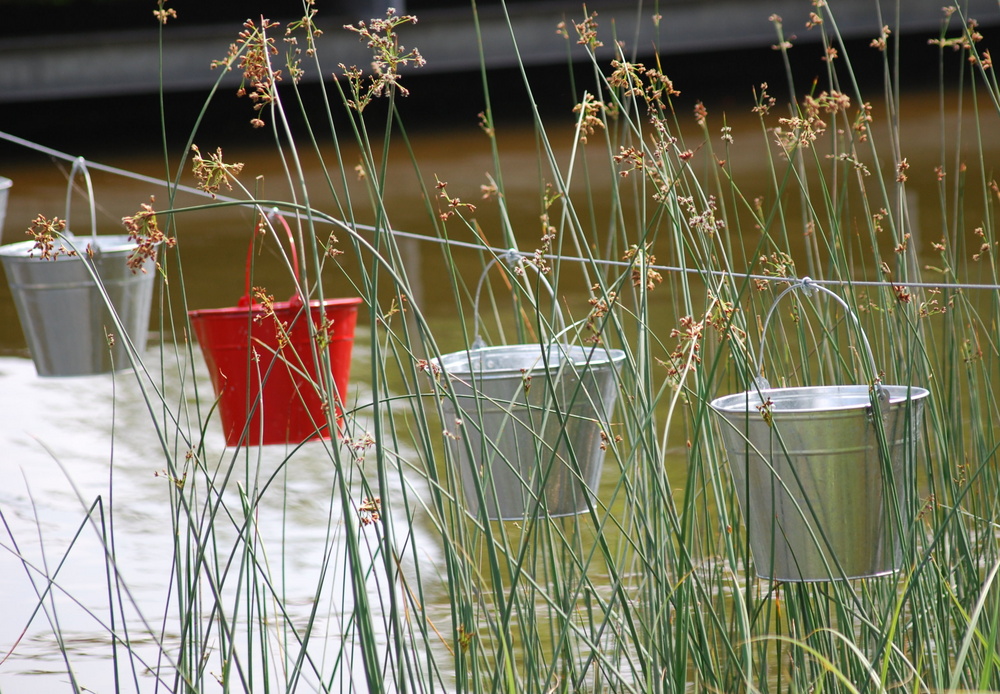 Sortieren durch verallgemeinerte Gruppierung
22
Bucket-Sort
procedure Bucket-Sort (A)
   n ← length(A) , k  Anzahl der Eimer
  for i = 1 to n do 
      Füge A[i] in den richtigen Eimer ein
  for i = 1 to k do 
      Sortiere i-ten Eimer mit einer       vergleichsbasierten Sortierfunktion
  Hänge die Eimer in der richtigen   Ordnung hintereinander
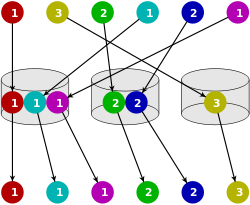 23
Bildquelle: Portugiesisches Wikipedia
Wie wollen wir die Eimerkette implementieren?
Verkettete Liste oder Feld für Eimerkette?
Verkettete Listen oder Felder für Einzeleimer?
Verkettete Listen sparen Platz (einige Eimer haben kaum Einträge, andere haben viele)
Aber mit verketteten Listen können wir “schnelle” Sortierverfahren wie Heap-Sort oder Quicksort nicht verwenden
Sortierte Listen!
Eimerkette ek
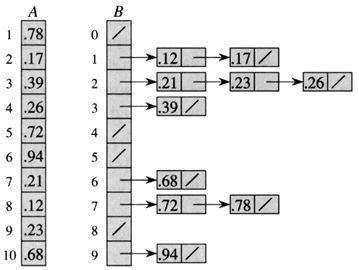 24
Analyse von Bucketsort
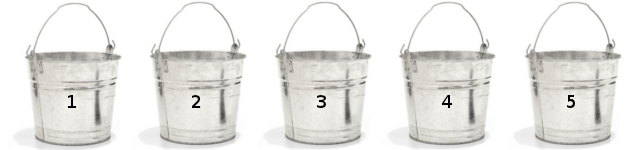 Sei S(m) die Anzahl der Vergleiche für einen Eimer mit m Schlüsseln
Setze ni auf die Anzahl der Schlüssel im i-ten Eimer
Gesamtzahl der Vergleiche = ∑ki=1 S(ni) bei k Eimern
25
Analyse (2)
Sei S(m) ∈ O(m log m)
Falls die Schlüssel gleichmäßig verteilt sind, beträgt die Eimergröße  n/k
Gesamtzahl der Vergleiche für all k Eimer
		= k(n/k) log(n/k)
   		 = n log(n/k)
Falls k=n/10 , dann reichen n log(10) Vergleiche (Laufzeit ist linear in n)
26
Analyse (3)
Sei S(m) ∈ O(m2)
Falls die Schlüssel gleichmäßig verteilt sind, beträgt die Eimergröße  n/k
Gesamtzahl der Vergleiche für all k Eimer
		= k(n/k)2
   		 = n2/k
Falls k=n/log(10) , dann reichen n log(10) Vergleiche (Laufzeit ist linear in n, aber man muss mehr Speicher bereitstellen als bei S(m) ∈ O(m log m))
27
Lineare Sortierung: Einsicht
Je mehr man über das Problem weiß, desto eher kann man einen optimalen Algorithmus entwerfen
Gesucht ist ein Verfahren S, so dass{ P } S { Q } gilt (Notation nach Hoare)
Vorbedingung: P =?
Invarianten („Axiome“): I = ?
Nachbedingung: Q = ∀1≤i<j≤n: A[i] ≤ A[j]
Nebenbedingungen: ?
28
Zusammenfassung
Sortieren durch Verteilen (lineares Sortieren)
In vorigen Einheiten:
Counting Sort
Radix Sort
Heute behandelt
Bucket Sort

Wiederholung von elementaren Datenstrukturen
Listen, Keller, Warteschlangen
29